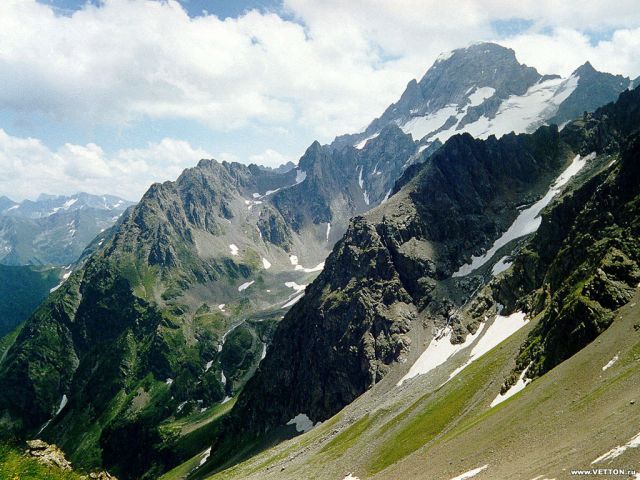 Горы (6 класс.)
Автор-составитель: Завьялова Е.А.
Учитель географии МКС (К) ОУ школа-интернат №95.
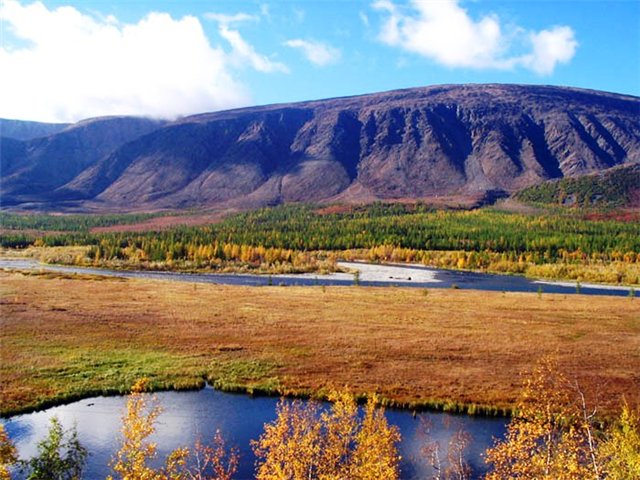 Уральские горы
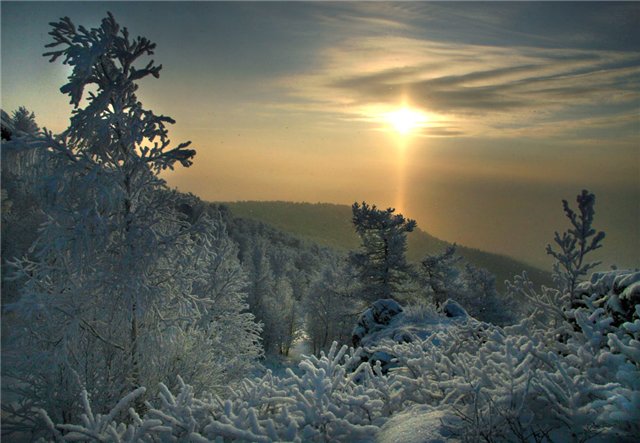 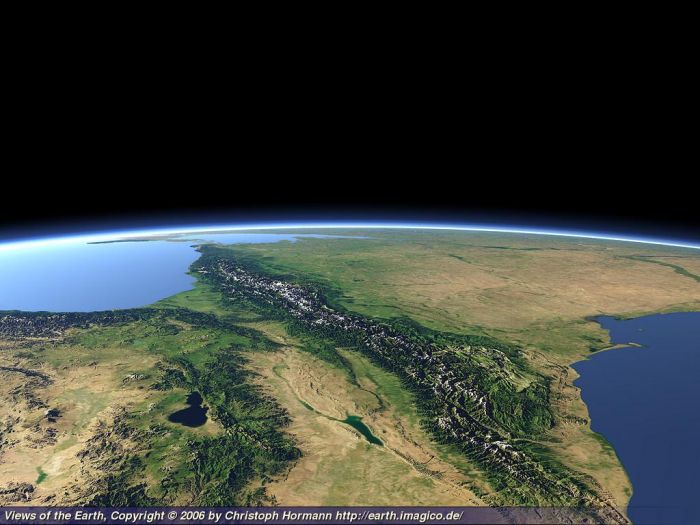 Кавказ
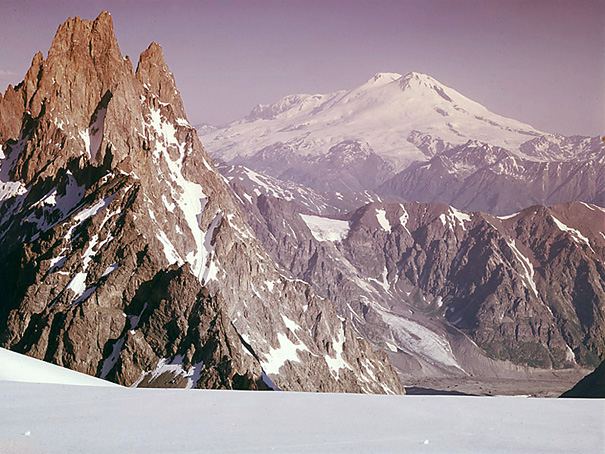 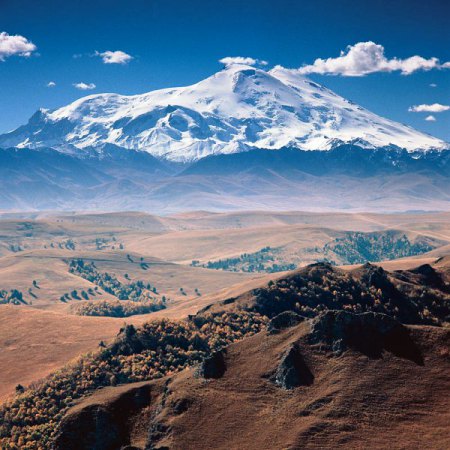 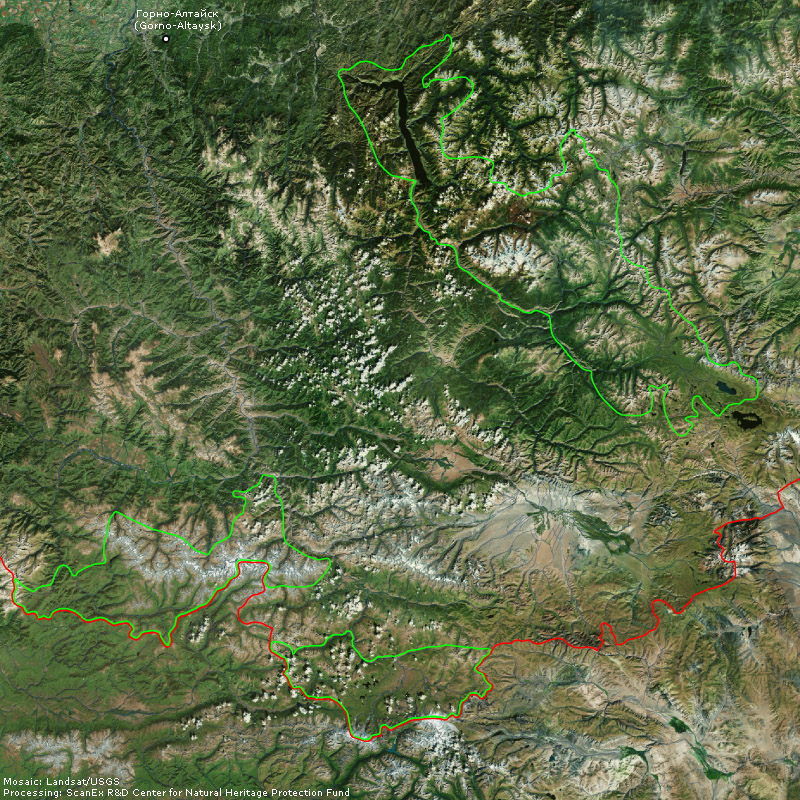 Алтайские горы
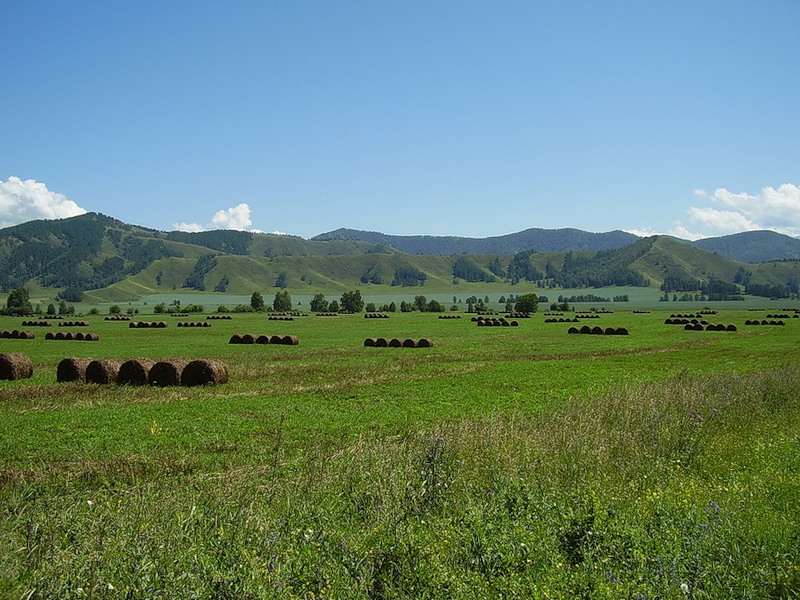 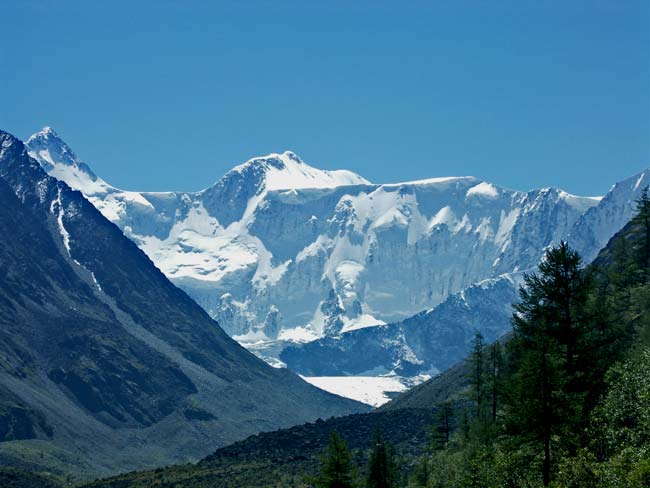 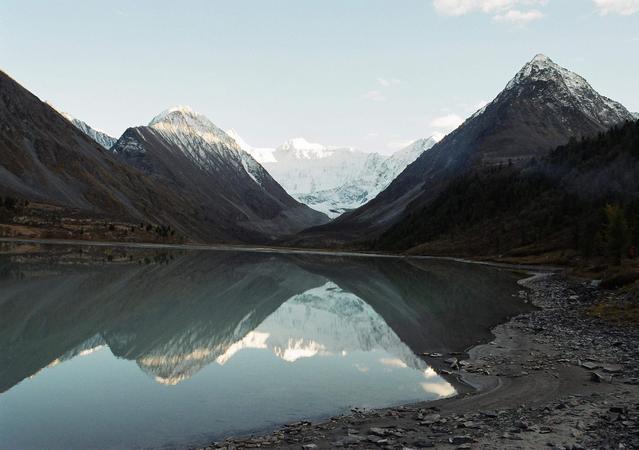 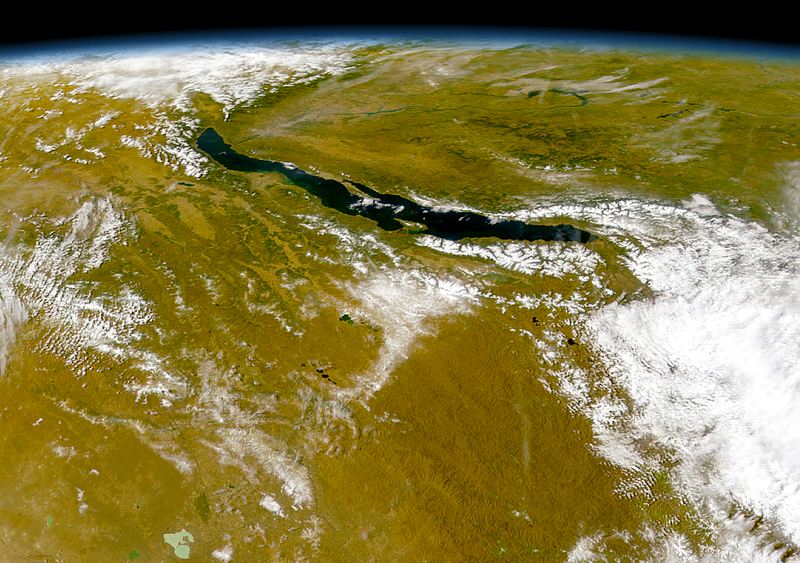 Озеро Байкал
Саяны
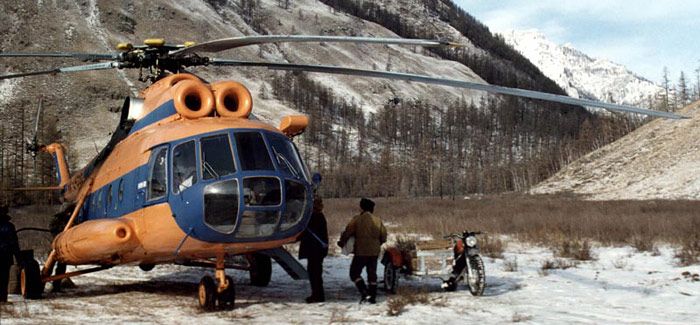 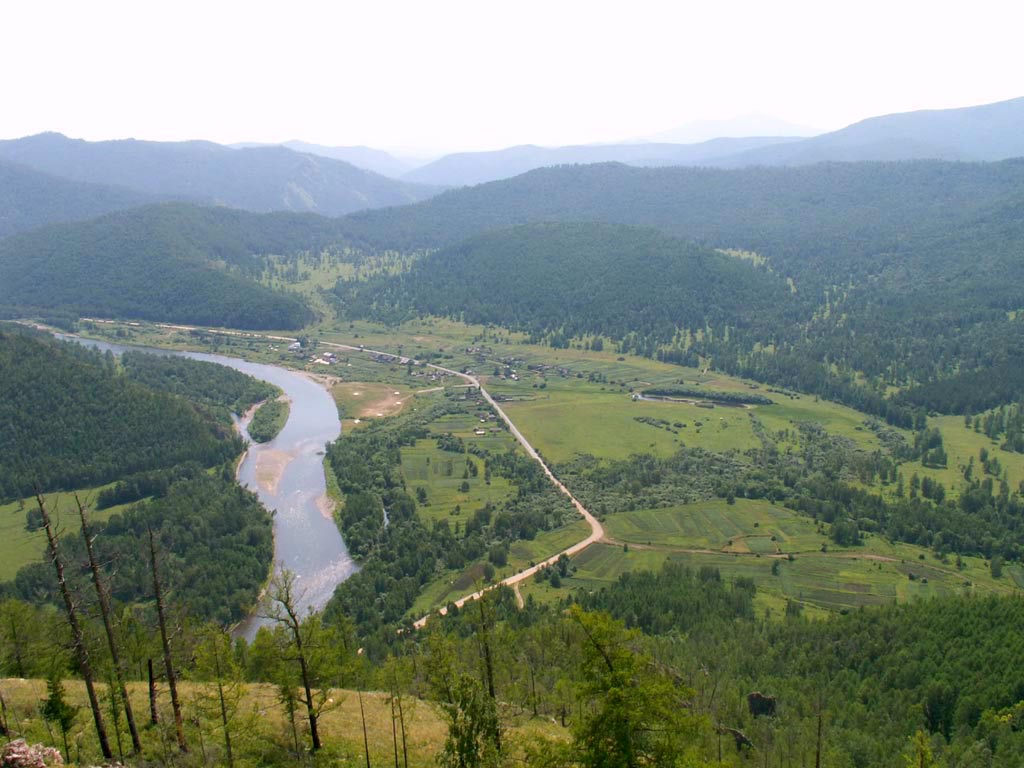 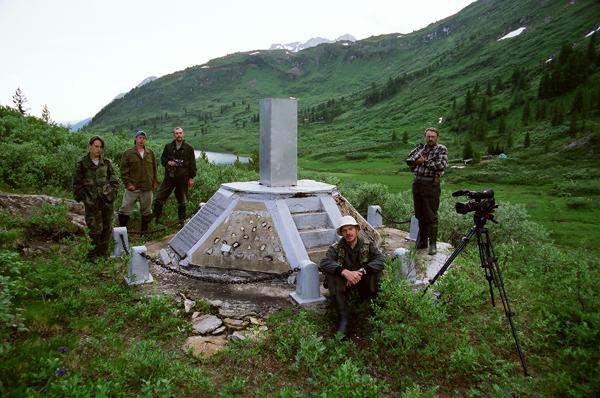 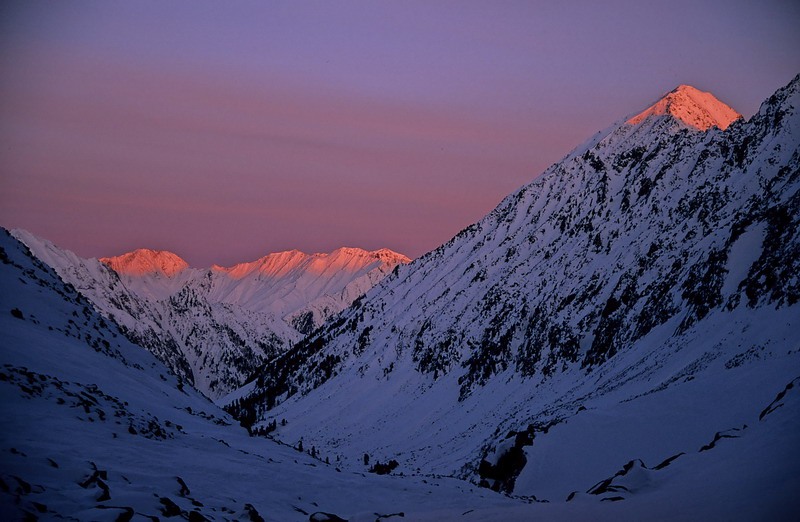 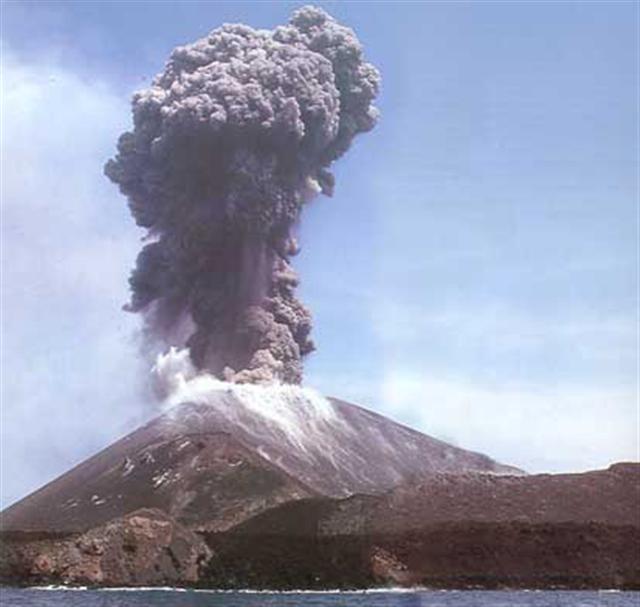 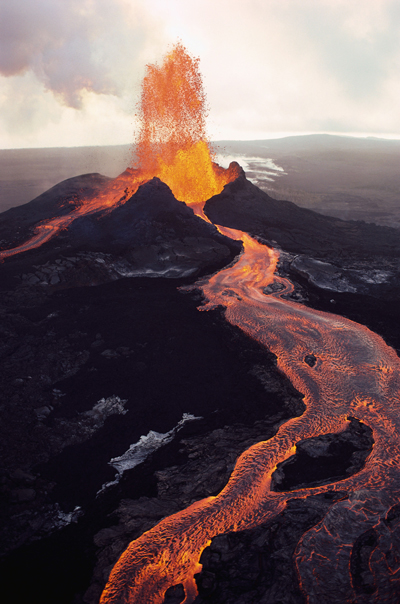 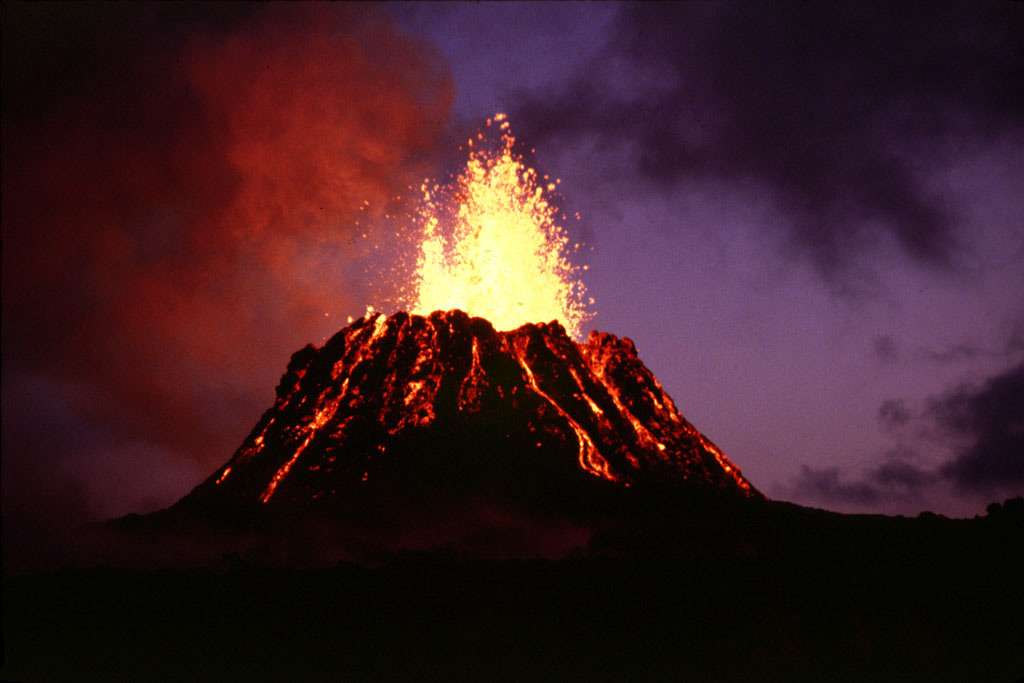 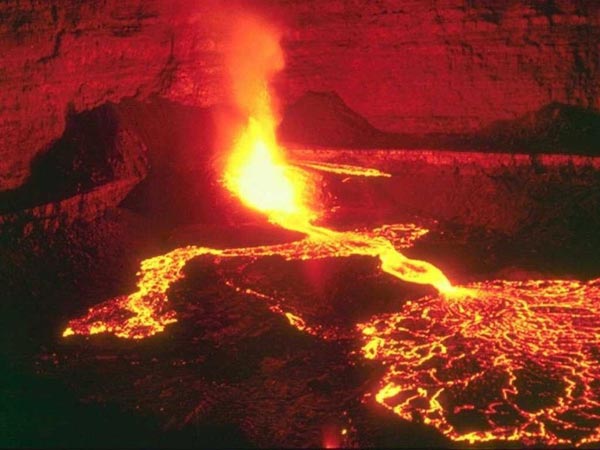 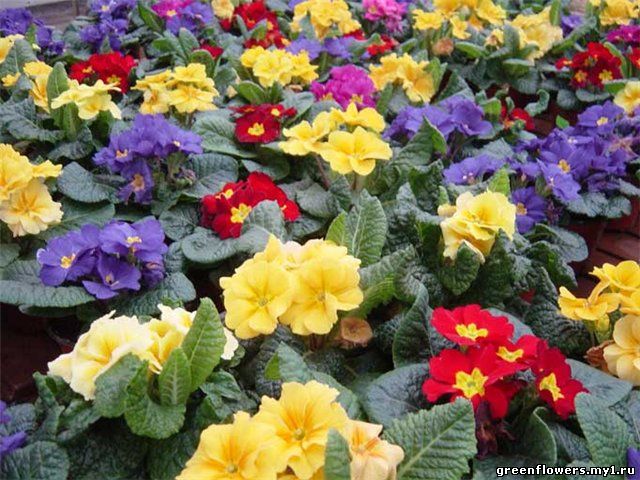 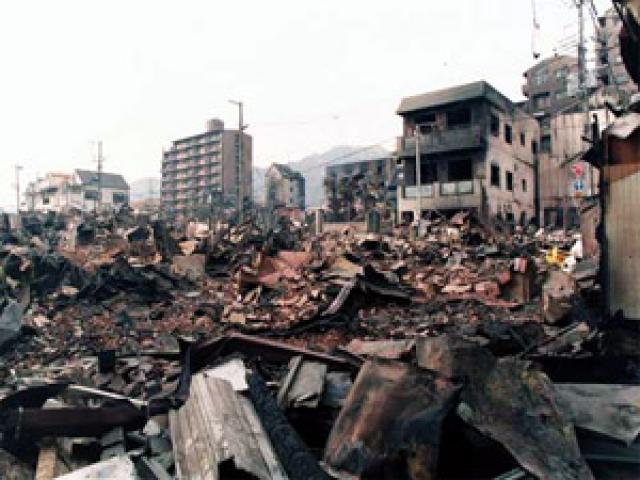 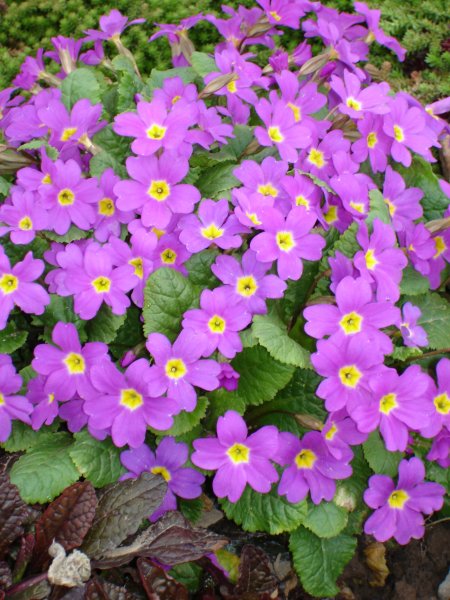 Спасибо за работу!
Королевская примула